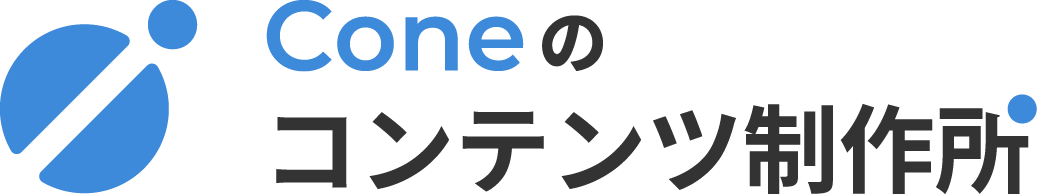 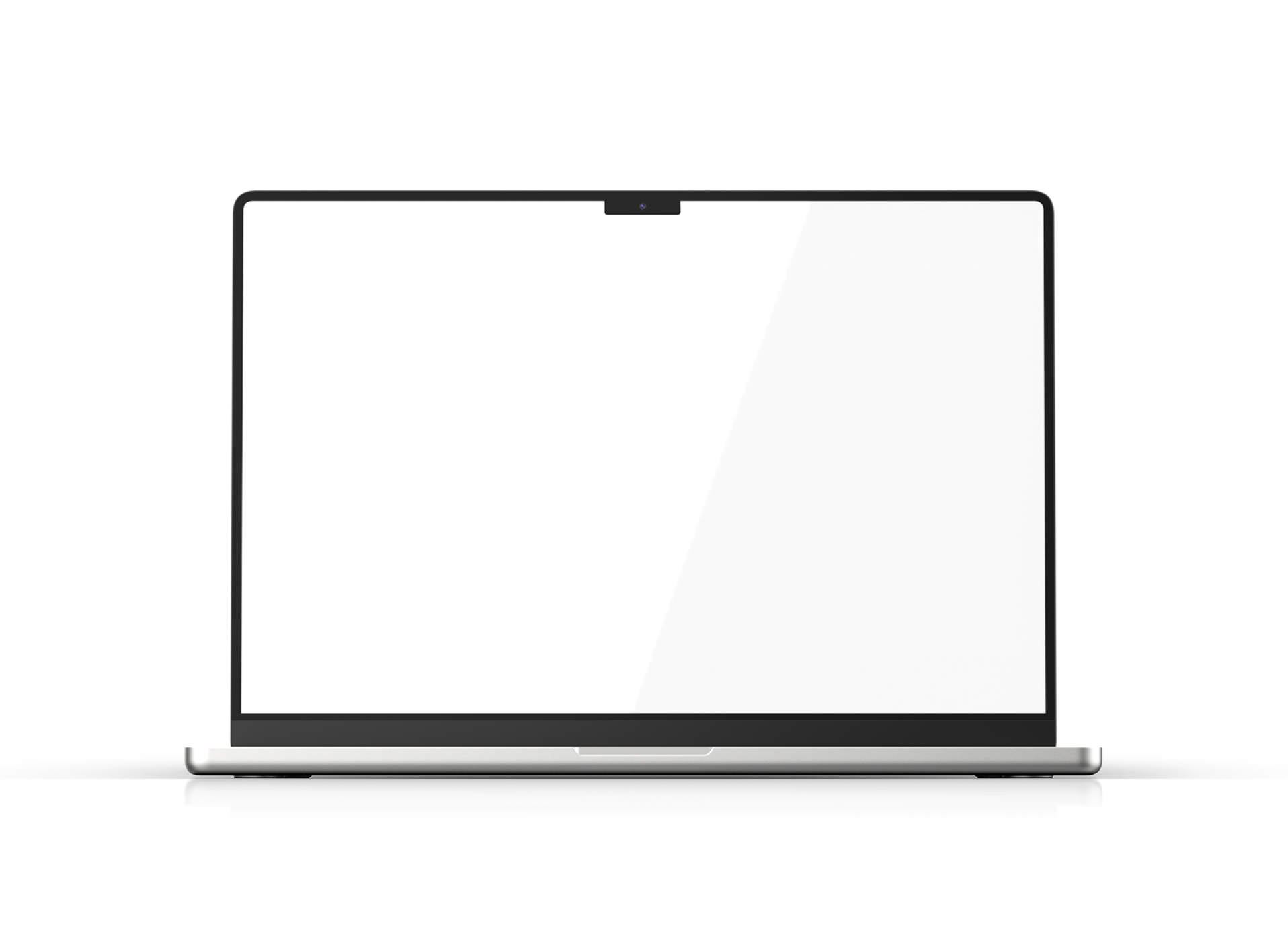 〇〇における〇〇をサポート
〇〇（サービス名）ご紹介資料
株式会社〇〇
サービス概要
はじめに
実績紹介
（サービス名）について
よくある課題
（サービス名）による解決
（サービス名）の特徴・強み
Appendix
プラン紹介・導入効果
ご利用事例
導入フロー・よくある質問
2
© 2022 CONE inc.
サービス概要
〇〇を解決する〇〇サービスです。
〇〇独自のナレッジを活かし、〇〇スキルの標準化と底上げを実現します。
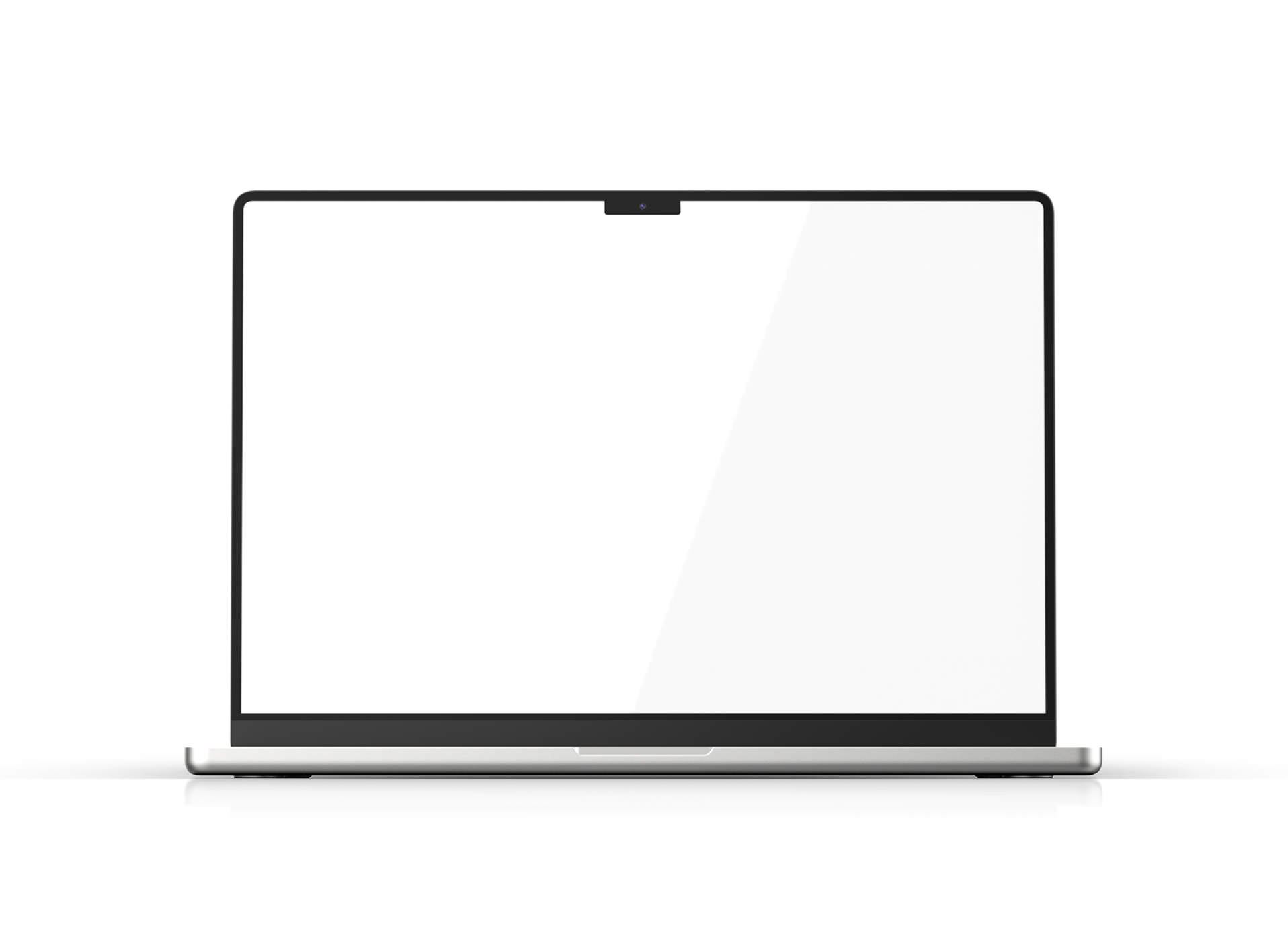 〇〇によって
XXXXの〇〇を解決する
〇〇スキル・ノウハウの属人化を解消
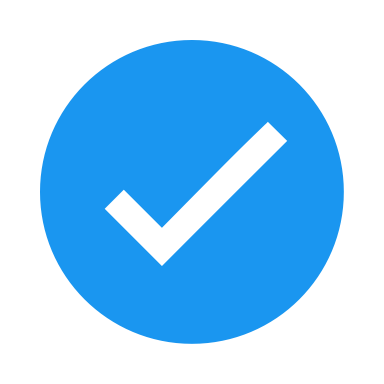 〇〇の時間と工数の大幅な削減
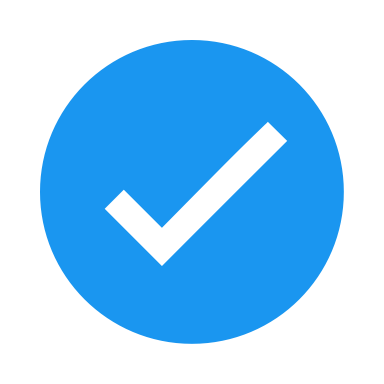 〇〇によってで、受注率が向上
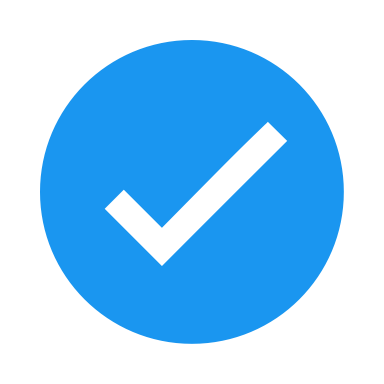 3
© 2022 CONE inc.
支援実績
サービス立ち上げから累計〇〇社以上の〇〇業務を支援しています。
エンタープライズからスタートアップまで、あらゆる企業の支援実績があります。
支援企業数推移
※2022年 5月時点
取引先企業
※一部抜粋
300社突破
310社
200社
100社突破
150社
60社
40社
20社
10社
2000年
2000年
2000年
2000年
2000年
2000年
2000年
4
© 2022 CONE inc.
〇〇業務における課題
解決しようとしている課題、業務担当者が直面している課題を挙げる。
ここではより具体的に「どんな課題」「どんな状況」などを説明する。
〇〇によって
コストがかかってしまっている
〇〇によって
各人に任せきりで生産性が悪い
〇〇によって
受注率が低くなっている
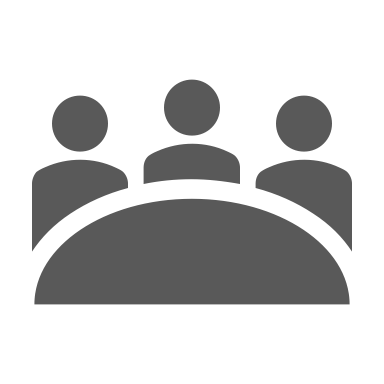 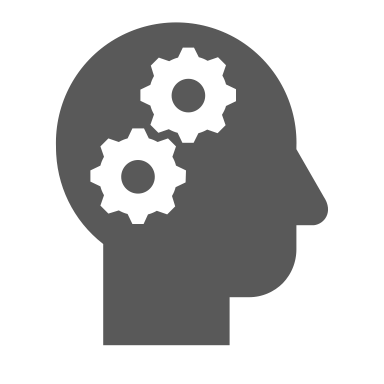 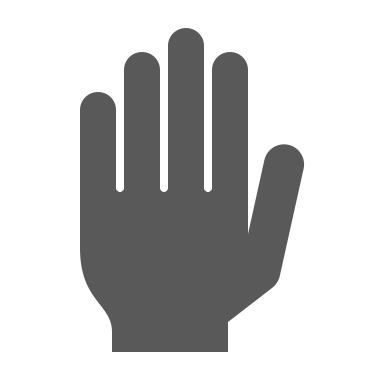 上記課題の詳細説明を記載
上記課題の詳細説明を記載
上記課題の詳細説明を記載
5
© 2022 CONE inc.
〇〇サービスの紹介
〇〇〇〇によってコスト削減を行い、〇〇〇〇との相乗効果により生産性を向上。
さらに、〇〇〇〇により受注率まで向上させ、売上の最大化を図ります。
〇〇〇〇による
コスト削減
〇〇〇〇による
生産性向上
〇〇〇〇による
受注率向上
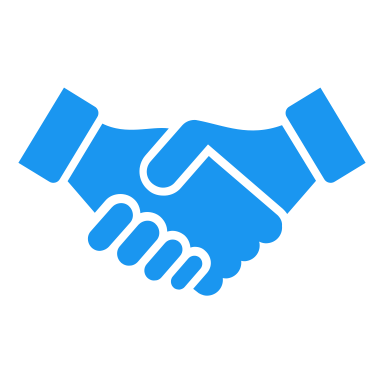 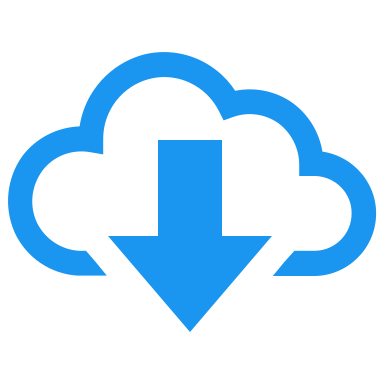 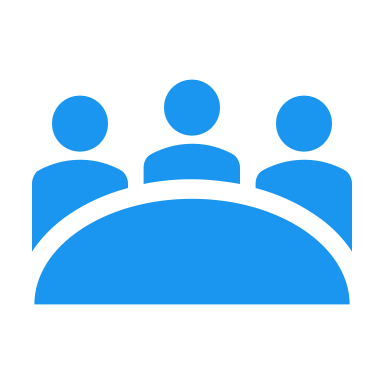 上記、サービスの特徴の詳細の説明をここに記載する。
商談で説明する補足説明を簡単に示す。
上記、サービスの特徴の詳細の説明をここに記載する。
商談で説明する補足説明を簡単に示す。
上記、サービスの特徴の詳細の説明をここに記載する。
商談で説明する補足説明を簡単に示す。
6
© 2022 CONE inc.
〇〇サービスの特徴 ①｜コスト削減
〇〇〇〇によってコスト削減を図ります。
…サービス概要で挙げたサービスの特徴・強みの詳細を説明するスライドになります。
サービスの詳細（強み・特徴）を一つずつ、1ページずつ説明
〇〇サービスの特徴 ②｜生産性向上
〇〇〇〇によって生産性向上を図ります。
…サービス概要で挙げたサービスの特徴・強みの詳細を説明するスライドになります。
サービスの詳細（強み・特徴）を一つずつ、1ページずつ説明
〇〇サービスの特徴 ③｜受注率向上
〇〇〇〇によって受注率向上を図ります。
…サービス概要で挙げたサービスの特徴・強みの詳細を説明するスライドになります。
サービスの詳細（強み・特徴）を一つずつ、1ページずつ説明
競合比較
従来の〇〇〇〇サービスに比べ、〇〇の目的に即した提案力を強みとし、
XXよりもXXを重視したアウトプットを業界最安水準でご提供し、売上最大化に貢献します
自社サービス名
競合カテゴリ
競合カテゴリ
比較軸 A
比較軸 A
比較軸 A
比較軸 E
比較軸 B
比較軸 E
比較軸 B
比較軸 E
比較軸 B
比較軸 D
比較軸 C
比較軸 D
比較軸 C
比較軸 D
比較軸 C
競合比較軸を例に自社の強みを列挙していきます。
クライアントの比較検討時によくあがる検討軸で比較します。
自社を例に、競合他社の特徴も説明します。
自社を例に、競合他社の特徴も説明します。
10
© 2022 CONE inc.
料金プラン
支援する内容によって、契約期間と料金が変わります。
基本的には3ヶ月単位でのご契約となっておりますが、ニーズに合わせて対応が可能です。
11
11
© 2022 CONE inc.
導入効果　｜　コスト削減・生産性向上
〇〇〇〇によって、新人の教育コストを削減。
〇〇〇〇により、XXXXの準備の業務時間の削減も実現し、生産性の向上に貢献。
新人教育コストの削減
XXXX準備の業務時間削減
1時間
40%削減
60時間
92%削減
36時間
5分
導入後
導入前
導入後
導入前
導入効果の詳細説明を記載。
なぜ、どうやってなど具体的にイメージできるように
導入効果の詳細説明を記載。
なぜ、どうやってなど具体的にイメージできるように
12
© 2022 CONE inc.
ご利用事例　｜　〇〇〇〇株式会社 様
〇〇〇〇株式会社　XXXX の開発・運営
営業部　山田 太郎様
XXXXの準備と新人教育の大幅なコスト削減に繋がっています。
ロゴ
依頼背景・課題感
依頼前に抱えていた課題や
どうやってサービスを探したのか、
発注までの経緯などをクライアントの声をもとに説明。
また、課題については、
さらに業務シーンがイメージできるように具体的記載する。
満足度・評価
クライアントが抱えていた課題に対して、
どのようなアプローチで解決を図ったのか、効果はあったのか
などをクライアントの声をもとに記載します。
具体的な施策内容や、数字で示せる効果があると
より良い事例になります。
納品物
イメージなど
納品物
イメージなど
納品物
イメージなど
納品物
イメージなど
納品物
イメージなど
13
© 2022 CONE inc.
導入フロー
お問い合わせ　お問い合わせフォームよりお気軽にご連絡ください。
ヒアリング・ご提案　約1時間のヒアリングを実施、提供内容・料金をご提案します。
補足説明がある場合は
挿入します。
ご契約　契約書の締結後、スケジュールと改善フローをご案内します。
前提整理・分析　活用場面と課題を踏まえ、〇〇の改善を行います。
〇〇作成　〇〇を中心に作成と改善を行います。
ご納品　最終稿をご確認頂き、問題なければご納品となります。
14
© 2022 CONE inc.
FAQ
Q. 基本プランに含まれるのは〇〇のみでしょうか？
質問に対する回答をここに記載。商談を重ねるにつれて質問はどんどん変わっていくので、
随時FAQはアップデートしていきます。
Q. 料金の支払いは納品してもらった後でしょうか？
質問に対する回答をここに記載。商談を重ねるにつれて質問はどんどん変わっていくので、
随時FAQはアップデートしていきます。
Q. 〇〇しなかった月もオプション料金は発生しますか？
質問に対する回答をここに記載。商談を重ねるにつれて質問はどんどん変わっていくので、
随時FAQはアップデートしていきます。
15
© 2022 CONE inc.
会社概要
ロゴ
16
© 2022 CONE inc.
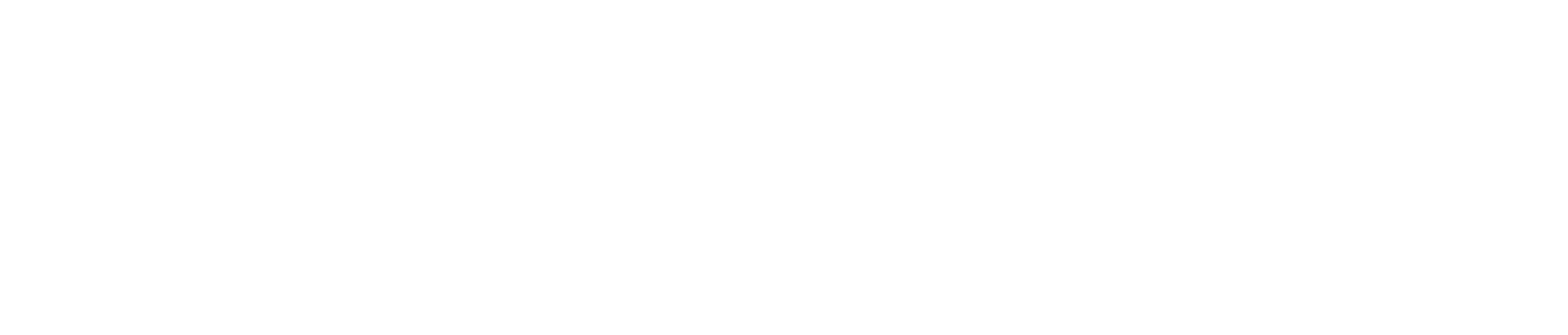 ご不明点はお気軽にご相談くださいませ。
打ち合わせのご予約も可能です。
問い合わせ
打ち合わせ予約
17
© 2022 CONE inc.
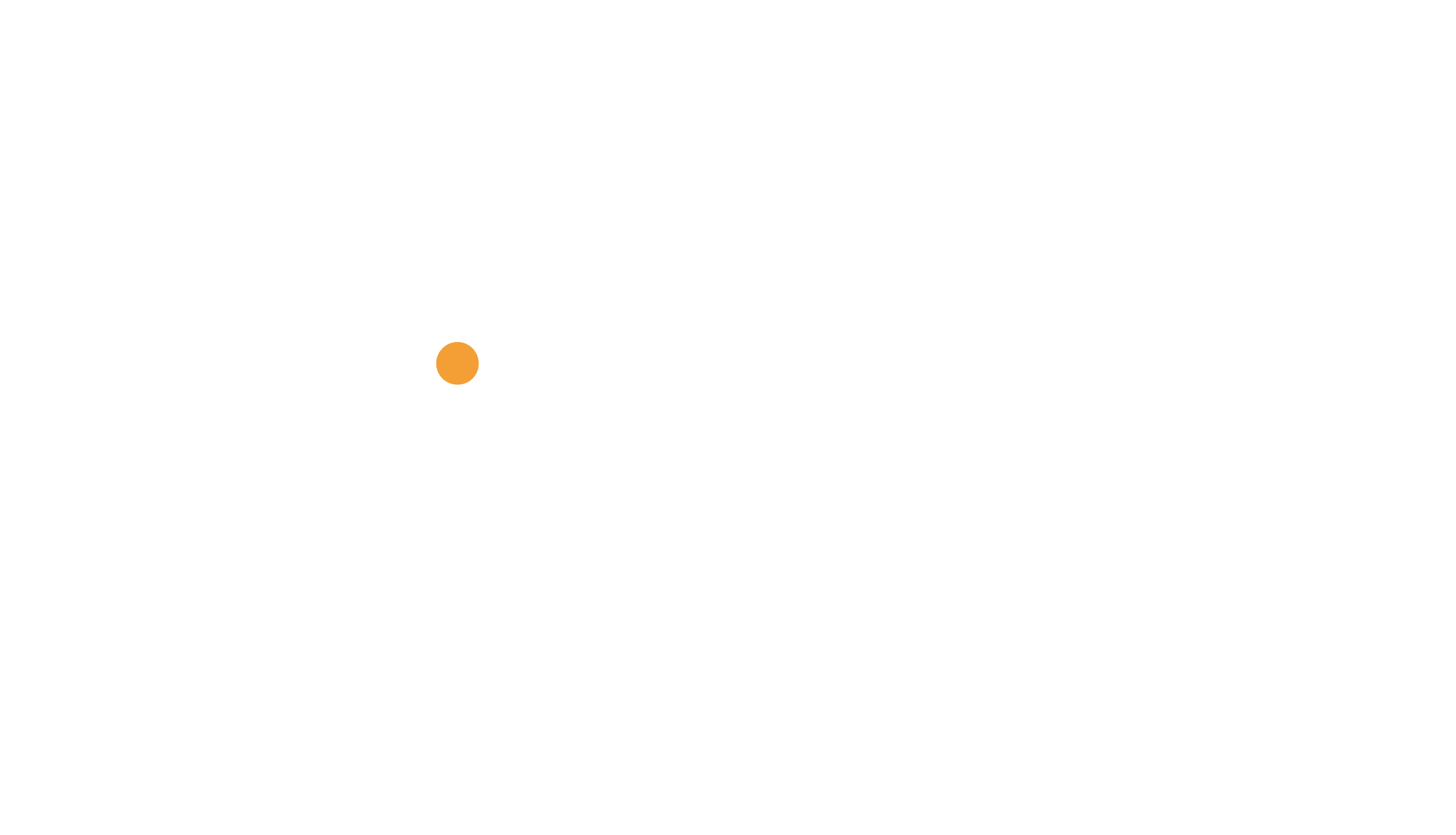 資料作成代行サービス
これより前のページまでがテンプレで、ここからPRです！
18
© 2022 CONE inc.
c-slideの特徴
c-slideは、資料作成のプロが資料の構成からデザインまでをご提案します。
独自のオペレーション体制により、業界最安水準で最短2日でご納品が可能です。
構成からデザインまで
PPT資料作成のプロデザイナーが
資料の目的に最適な構成から
デザイン（見せ方）までをご提案
¥5,000/Pからご提供
最安値水準のページ単価¥5,000から
ご提供。オプション料金一切なしで
かかる費用はページ単価のみ
最短2日で納品可能
リデザインのみのプランの場合
資料のご共有から初稿提出まで
最短2日で対応可能
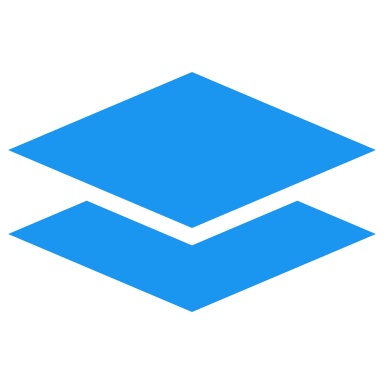 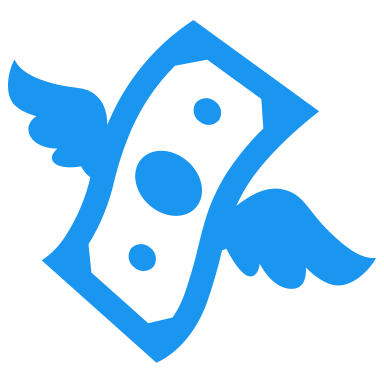 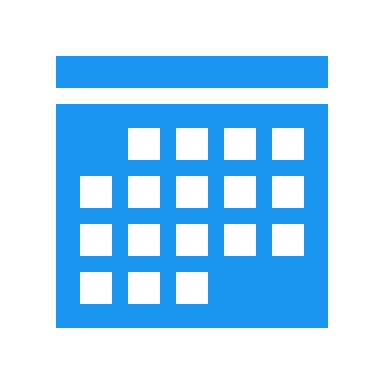 19
© 2022 CONE inc.
ご利用事例
株式会社ブリヂストン ソフトロボティクス ベンチャーズ 
主幹　山口 様
高品質の資料が、オンライン施策の推進や営業の質向上の鍵に
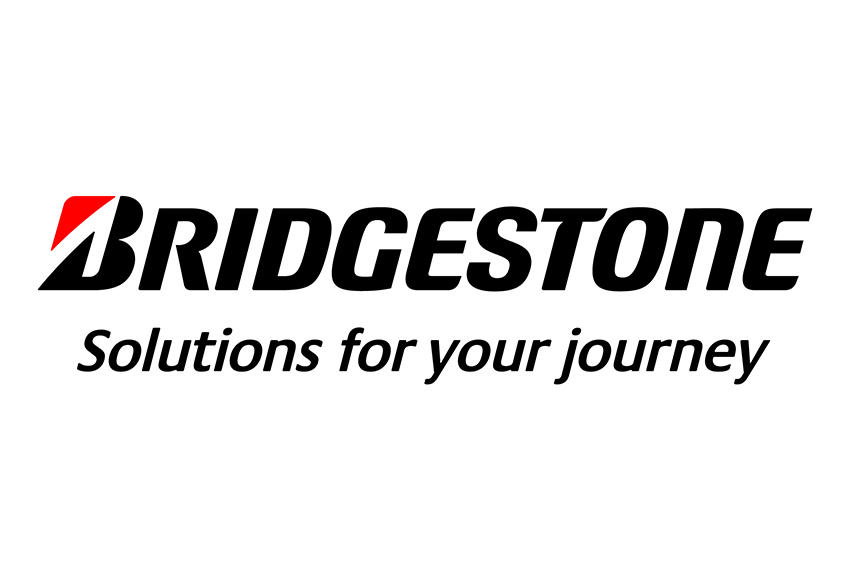 依頼背景・課題感
展示会などのオフライン施策からの商談獲得はできているものの、
オンライン施策を通じた商談獲得が課題でした。
オンライン施策強化の第一歩として、Webサイトで公開する
ダウンロード用のサービス紹介資料の構成・デザインを
刷新しようと思い、c-slideに依頼しました。
満足度・評価
構成から情報精査、デザインまで一貫して高品質に仕上げて
いただきました。作成いただいた資料はダウンロード資料として
だけでなく、営業資料としても活用しています。また、営業資料
として活用するにあたって、ターゲット業界別の切り口のご提案
などもしていただき、営業の質向上につながりました。
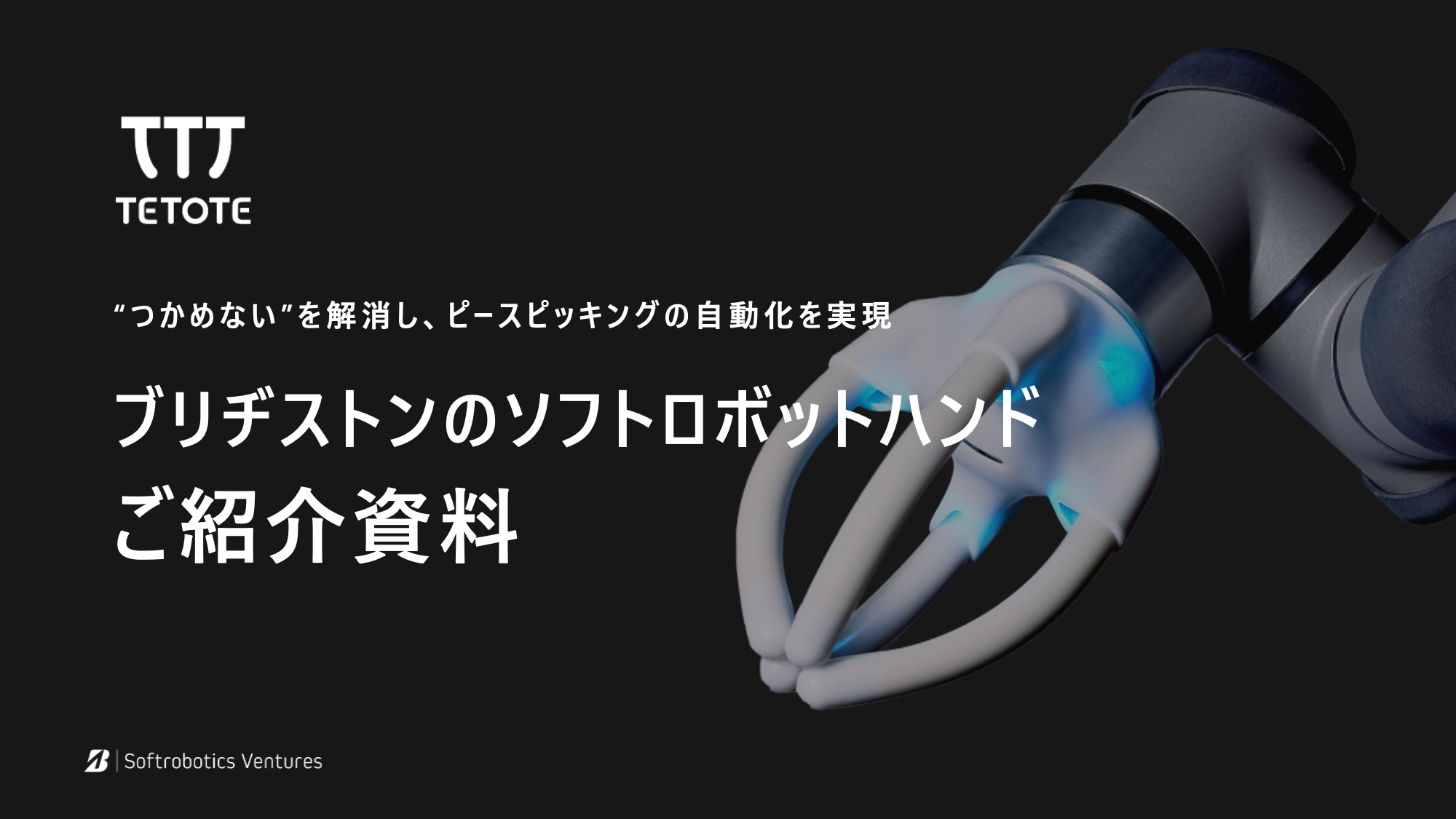 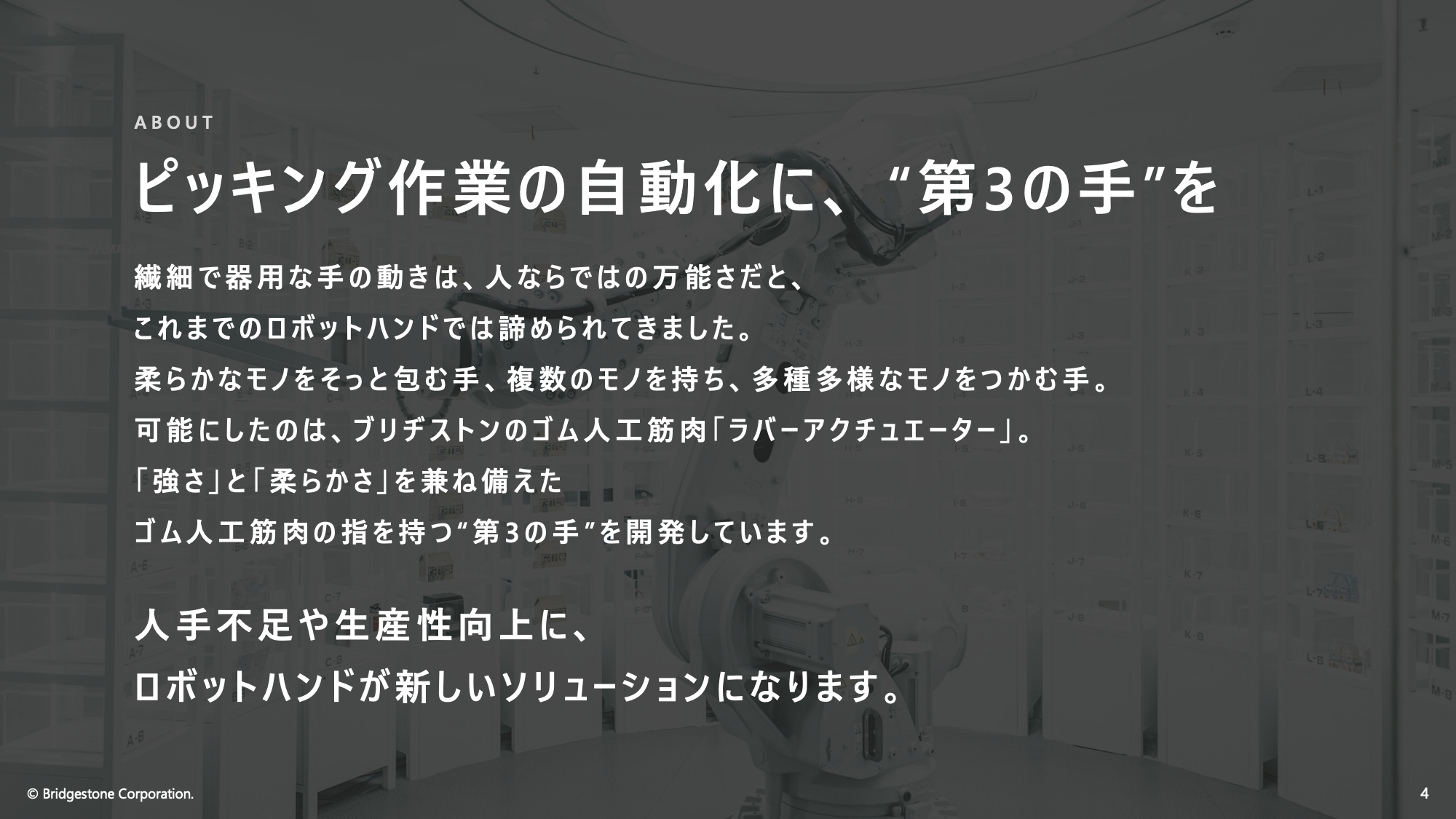 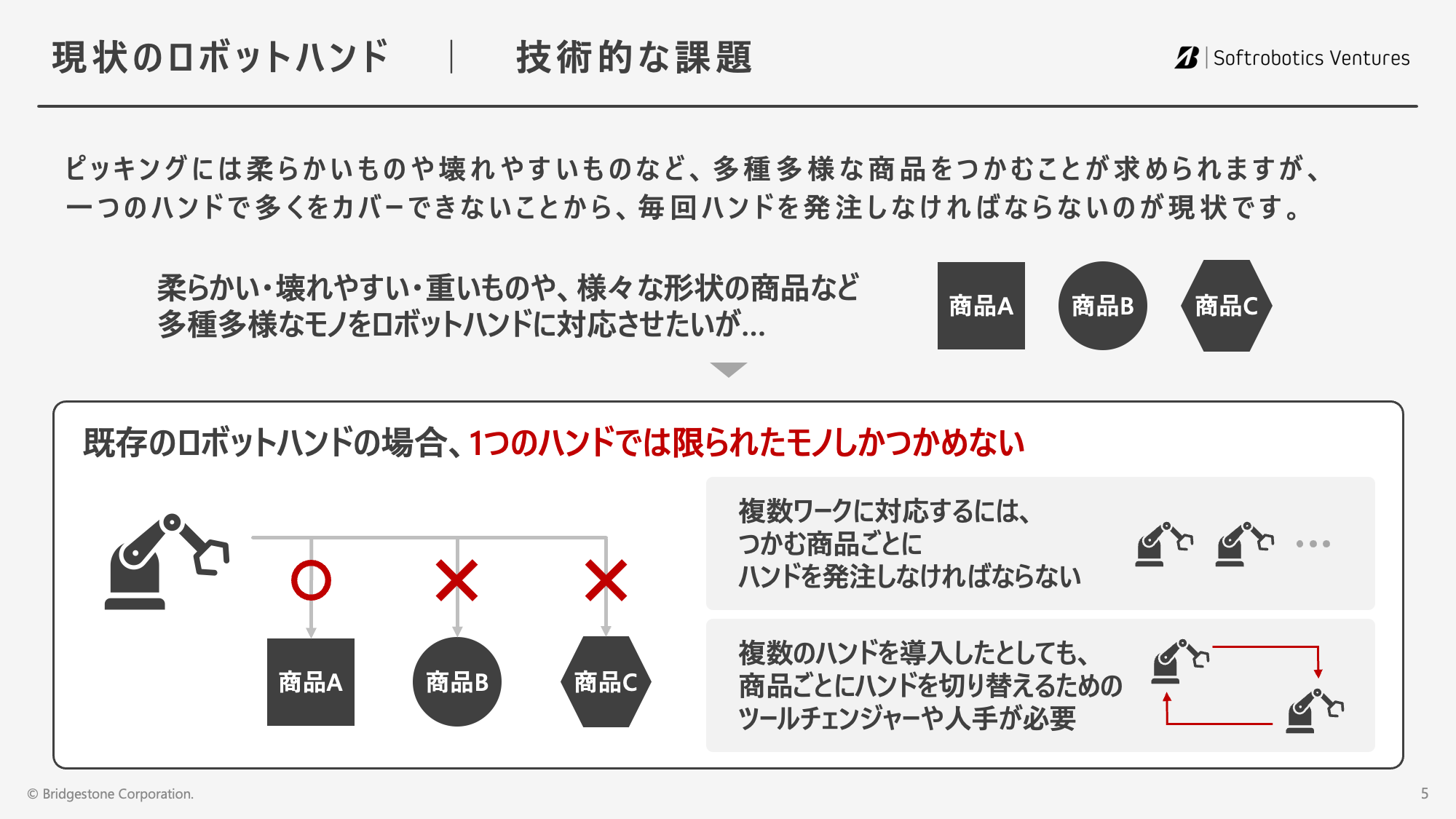 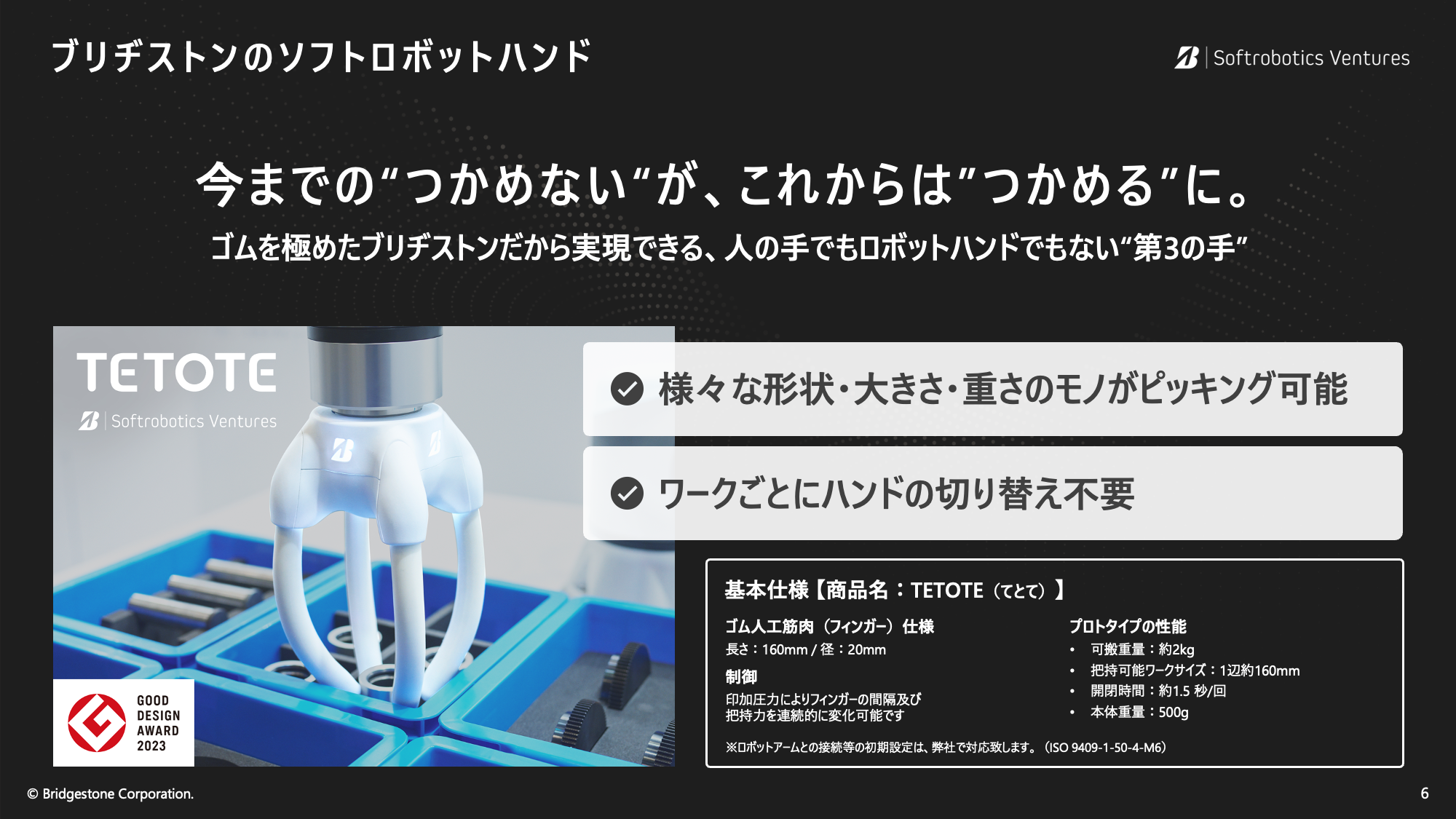 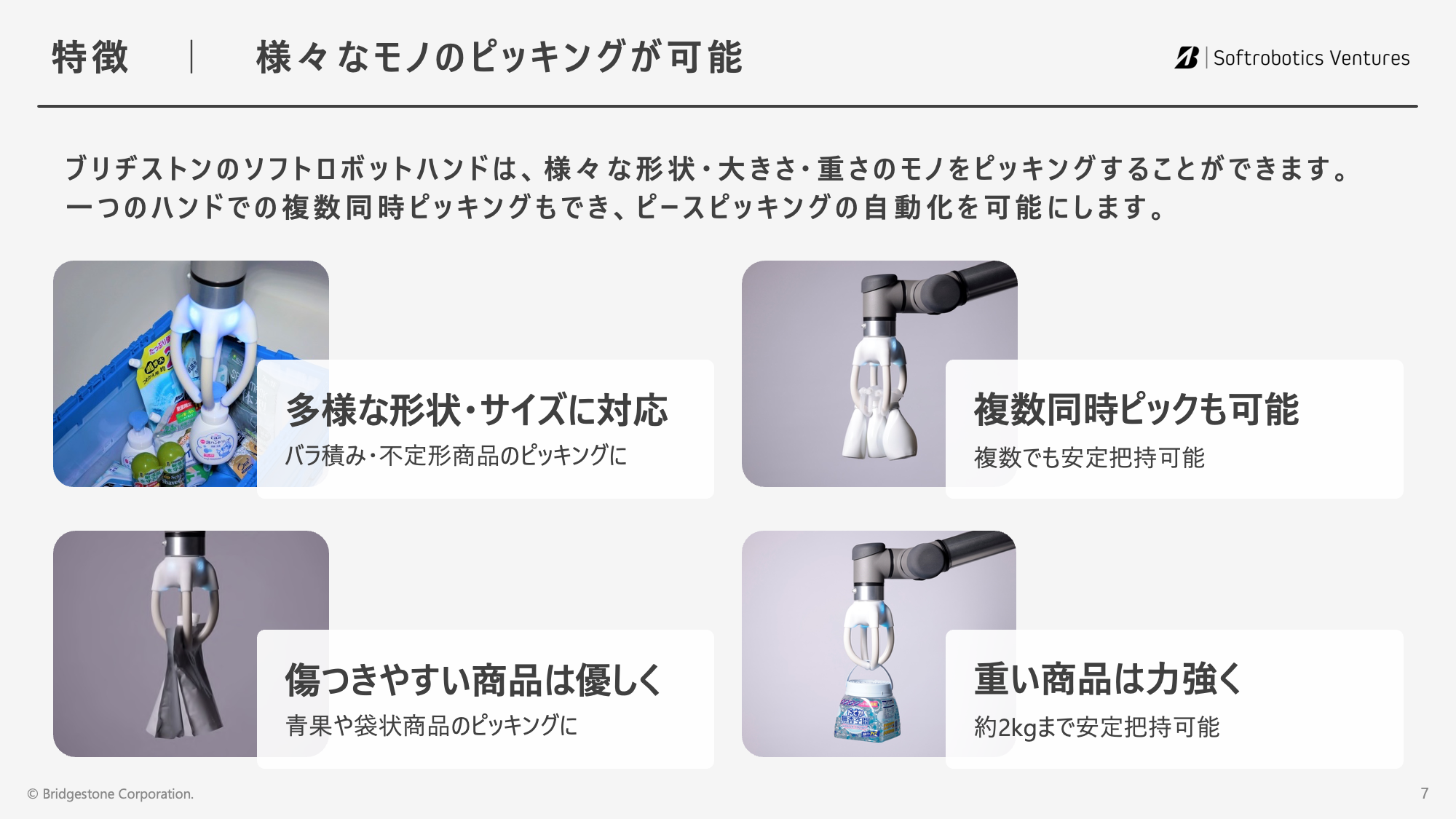 20
© 2022 CONE inc.
料金プラン
業界最安水準のページ単価¥5,000からお受けすることが可能です。
オプション料金は一切かからず、グラフ作成や特急での制作も料金に含まれています。
21
© 2022 CONE inc.
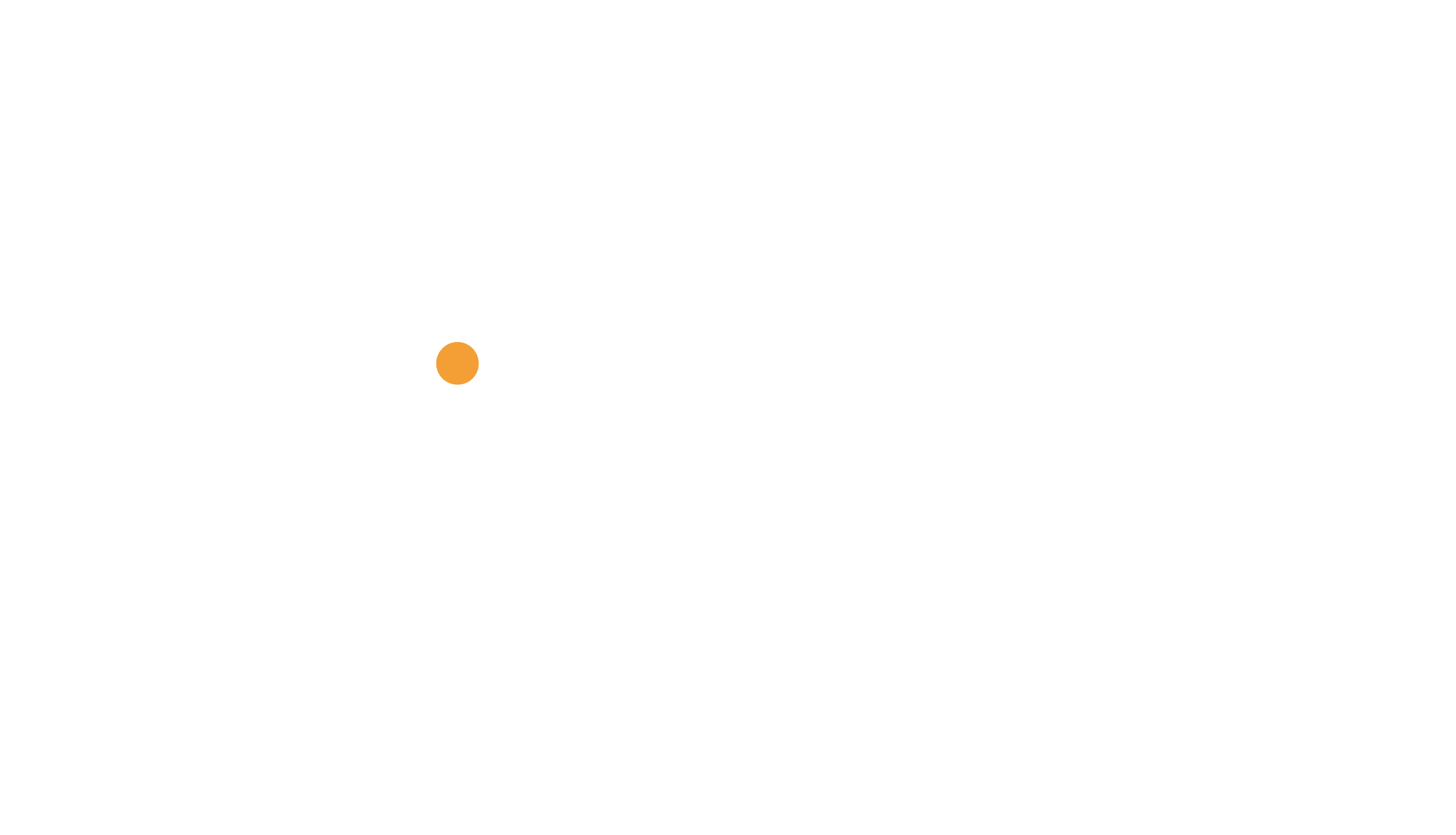 ご不明点はお気軽にご相談くださいませ。
打ち合わせのご予約も可能です。
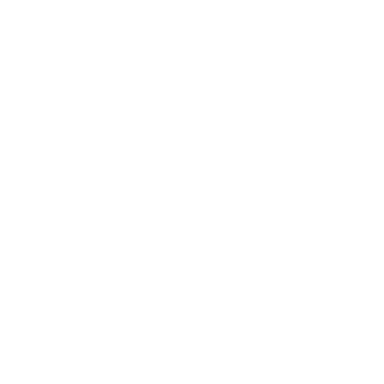 「c-slide」もしくは「シースライド」で検索！
22
© 2022 CONE inc.